Approach

METHOD

Technique

Procedure
Asst. Prof. Dr. Ghazwane Adnan MohammedUniversity of Diyala / College of Education for HumanitiesDepartment of English Language
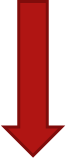 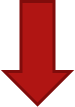 The simple diagram found below is an attempt to distinguish them:
Approach
Method
Technique
Procedure
An Approach 

An approach is theoretical . It provides philosophy to the whole process of instruction.

It is the collection of general principles, pace on which different methods can be developed .

It is at the level of theories and principles.

 It is concerned with the fundamental principles of teaching.


                 In short , it is a set of assumptions and principles about the nature of language and  the nature of learning .
A method 

It is a general framework for the presentation, practice,  and production of language.

It is embodiment of the ideas of an approach.

It is derived from an approach , i.e. from single approach, many methods can be derived.

             In a brief , it is an overall a plan or a framework for teaching, all parts of which aim at one thing: the teaching of language in particular way. It is procedural .
A Technique
 
It encompasses the personal style of the teacher in carrying out specific steps of the teaching process.

It is an actual specific action, which is taken in a class.

It is the activities that are performed in the class.

It is concerned with specific and practical details of language teaching .

It is a trick, a strategy and a single action.
It is implementational because they are take place in the classroom during the implementation of a method .

               The purpose of technique is to help students and teachers to fulfill and immediate objective in the classroom .
A procedure 

               It is a collection of techniques and series of step by step activities which teachers take from the beginning of the class to the end. It is in fact a description of the actual steps taken in teaching in the order they should be performed.